--------------
Министерство связи и информатизации Республики Беларусь
Учреждение образования «Белорусская государственная академия связи»
90 лет готовит специалистов для работы на предприятиях и организациях отрасли связи
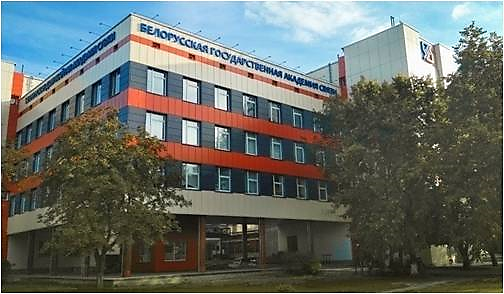 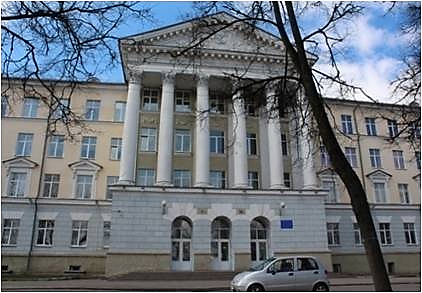 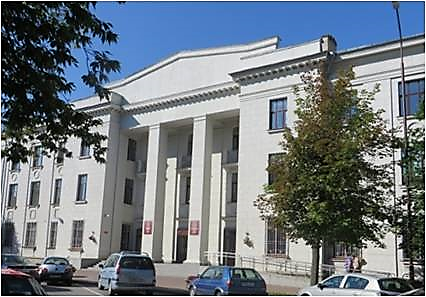 г. Витебск
3 учебных корпуса
г. Минск
4 общежития
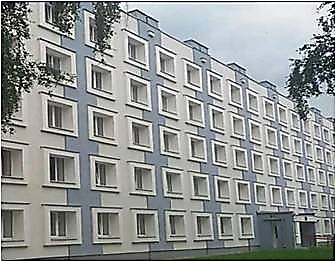 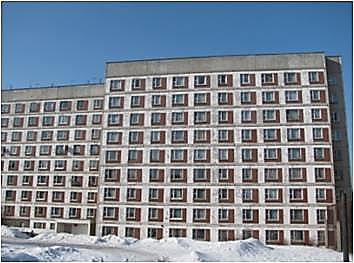 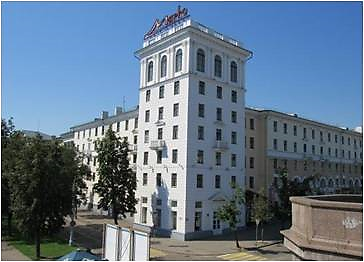 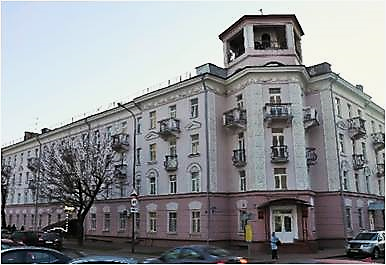 г. Витебск
Материально-техническая база
Библиотека
Фонды насчитывают свыше 400 000 экземпляров книг, брошюр и периодических изданий
Функционирует электронная библиотека.
Информационные ресурсы,  предоставляемые электронной библиотекой
Цифровые коллекции электронной библиотеки
База данных учебно-методических материалов
База данных собственной генерации – электронный каталог
РесурсыИнтернет
Созданы и функционируют следующие учебные центры
Информационно-обучающий центр IP-телефонии
Лаборатория систем и сетей передачи данных (фирменный центр «Cisco»);
Учебный центр «Huawei Technologies Co.»
Научно-образовательный центр «Умный город»
Лаборатория биометрической идентификации и видeоаналитики
Автоматизированный учебный центр фирмы C1
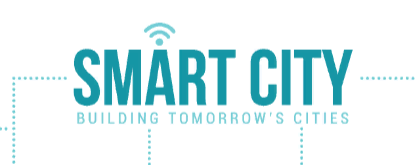 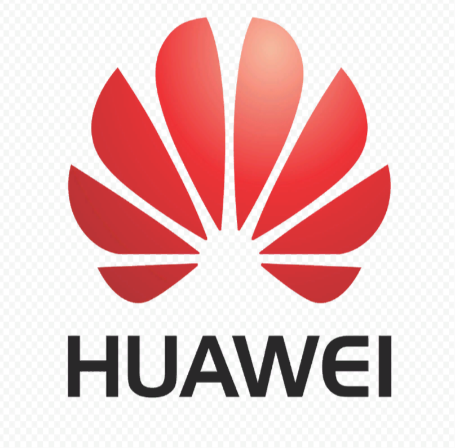 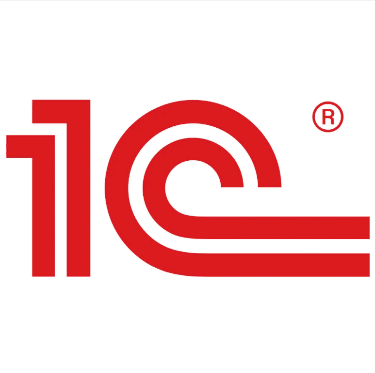 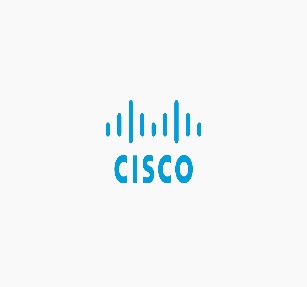 ЭлектросвязиИнжиниринга и технологий связиЗаочного и дистанционного образованияПовышения квалификации и переподготовки кадровДовузовской подготовки
Факультеты
Телекоммуникационных системПрограммного обеспечения сетей телекоммуникацийРадио и информационных технологийИнфокоммуникационных технологийОрганизации и технологии почтовой связиЦифровой экономикиФизических и математических основ информатикиГуманитарных наукЗдорового образа жизниПоследипломного образованияДовузовского образования и русского языка как иностранногоВоенная кафедра
Кафедры
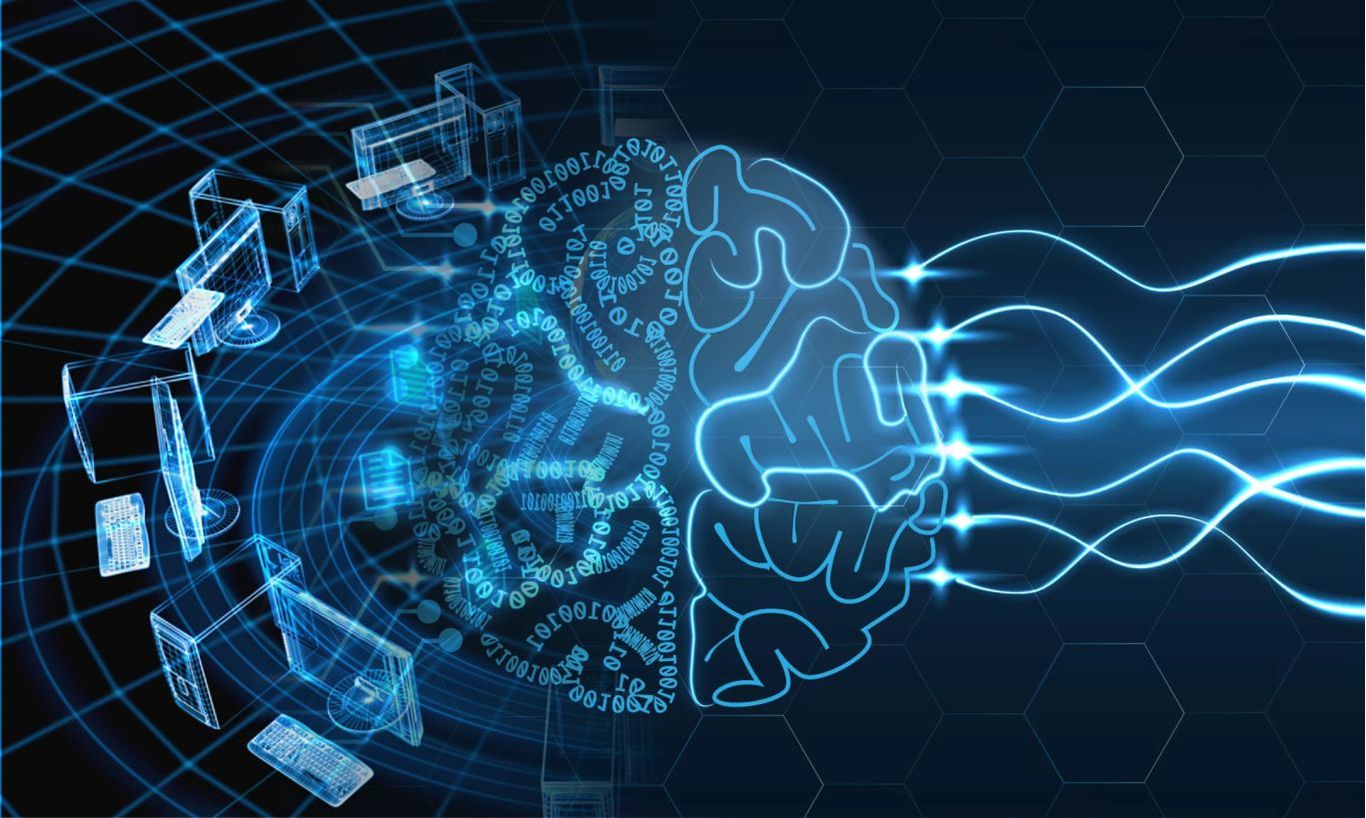 Образовательные программы
Специальности общего высшего образования
(на базе среднего специального образования)
Системы и сети инфокоммуникаций 
					Профилизации: - Интеллектуальные информационные системы и технологии- Программное обеспечение- Радиотехнологии и цифровое телевидение
2. Почтовая связь
Срок обучения:дневная форма получения образования – 3 годазаочная форма получения образования – 4 года
Образовательные программыСпециальности углубленного высшего образования(магистратура)
«Радиофизика иинформационные технологии»
«Автоматизация»
«Государственное управление»
Образовательные программыПослевузовское образование I ступени (аспирантура)
Приборы и методы контроля природной среды, веществ, материалов и изделий
Системы, сети и устройства телекоммуникаций
Образовательные программы
Довузовская подготовкаподготовка лиц к поступлению в учреждения образования
Дневные адаптационные подготовительные курсы
Дневные подготовительные курсы (подготовка к ЦТ и внутренним вступительным испытания)
Дневные интенсивные подготовительные курсы
Дневные интенсивные подготовительные курсы «Русскийязык как иностранный»
Тел.: +375 17 318-01-62
Контингент
Уровень ВО1155
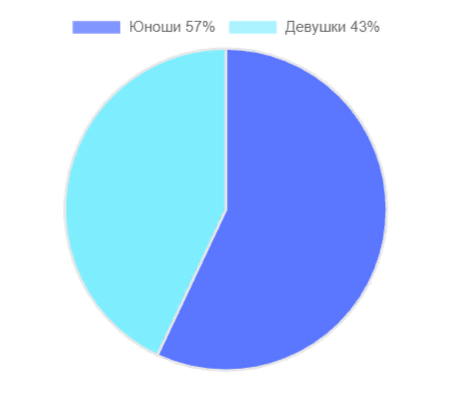 Уровень ССО
1771
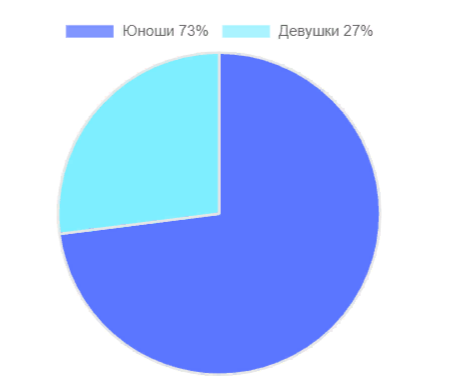 Издания
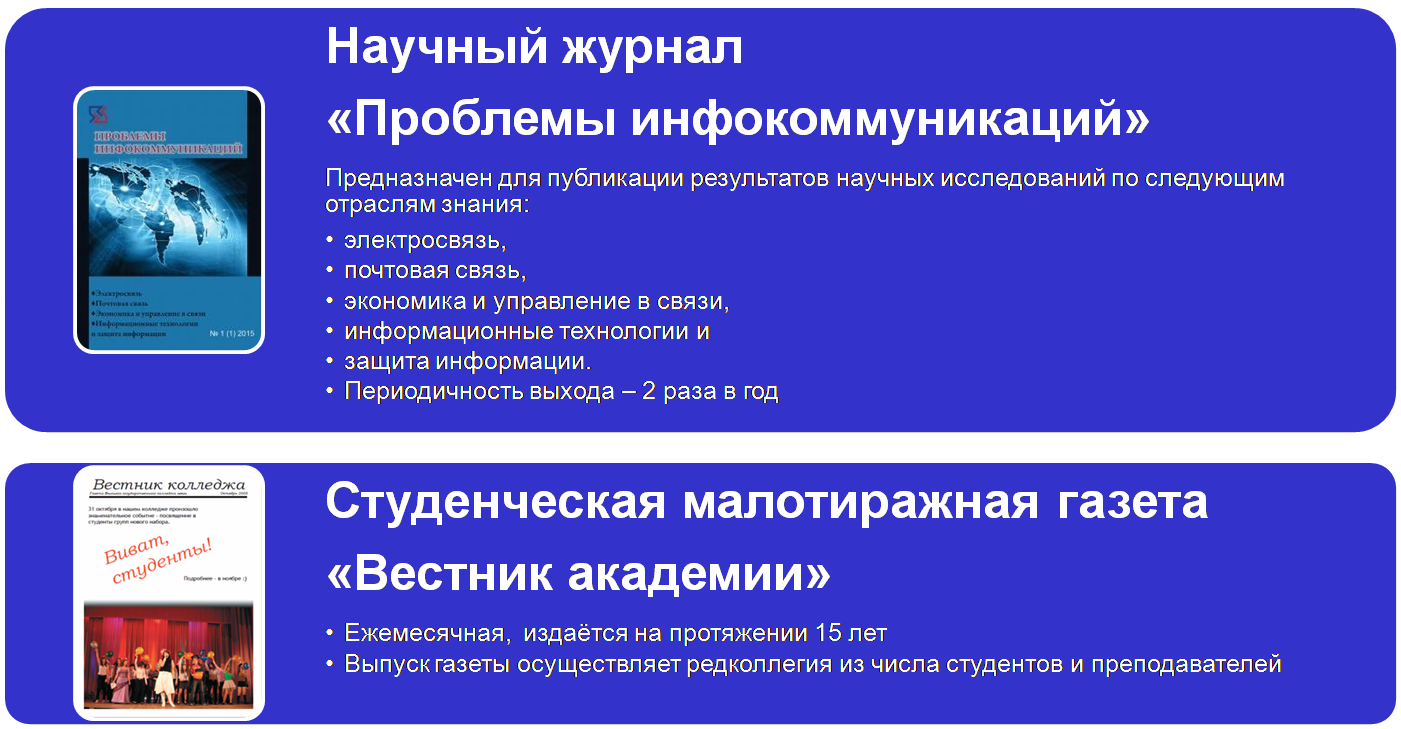 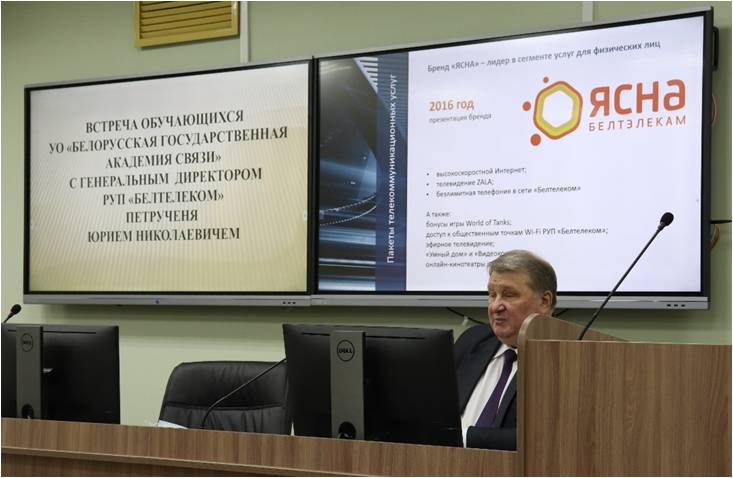 Посещение руководителями Министерств Республики Беларусь
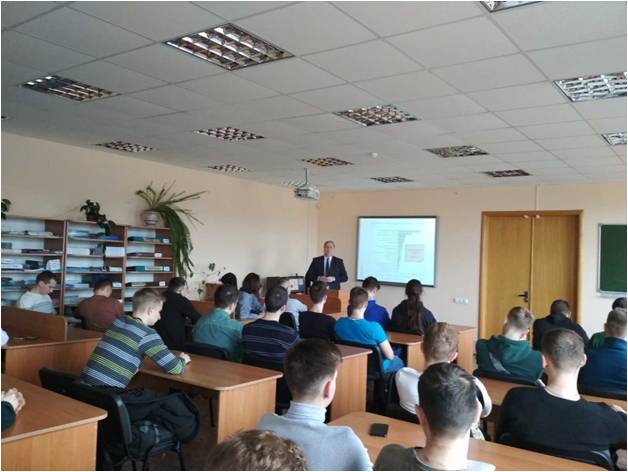 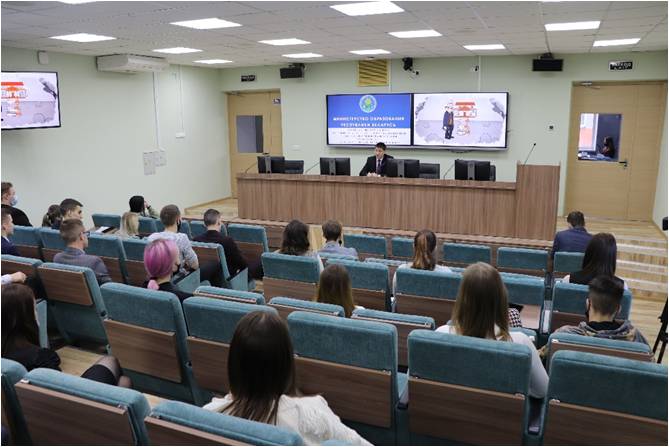 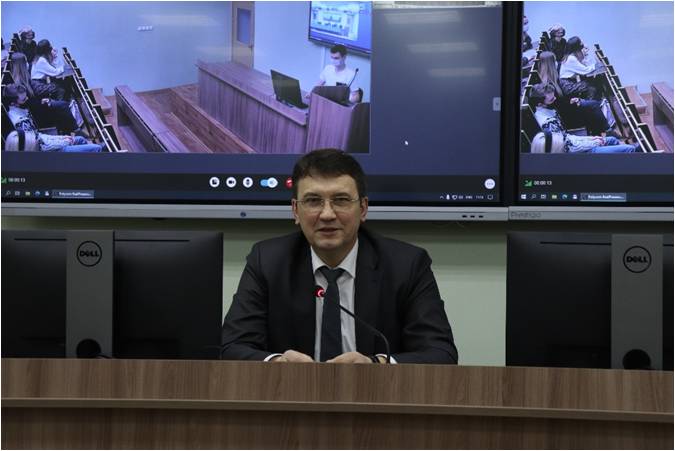 Встреча с руководителями отрасли связи
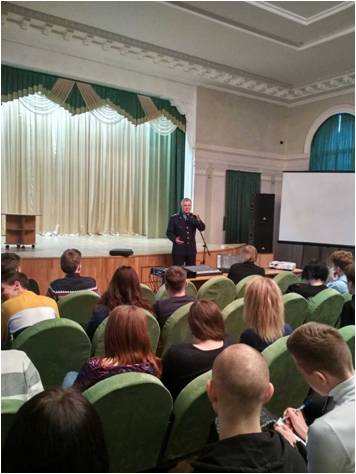 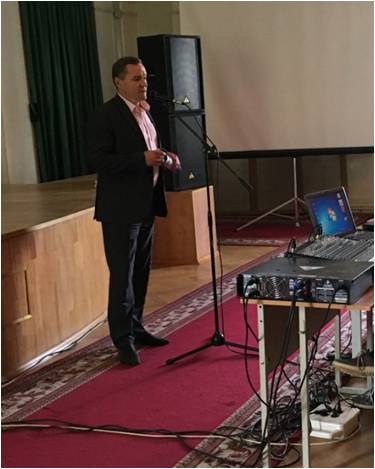 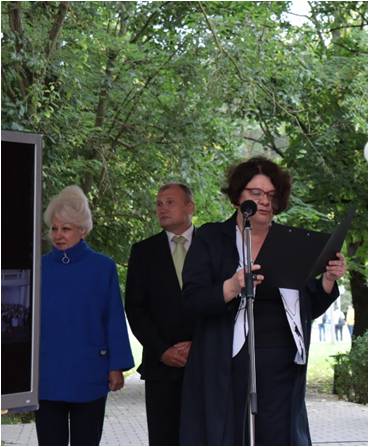 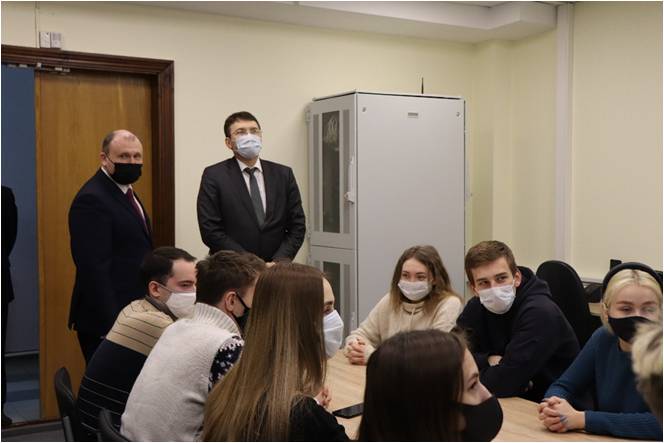 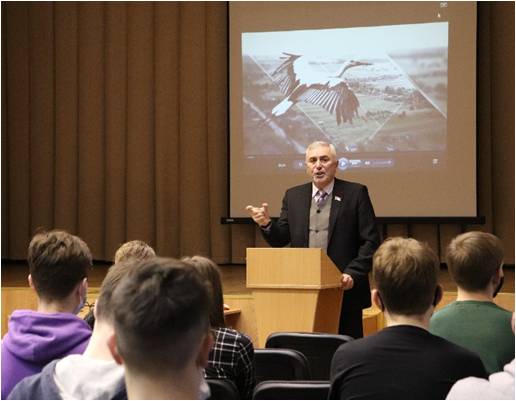 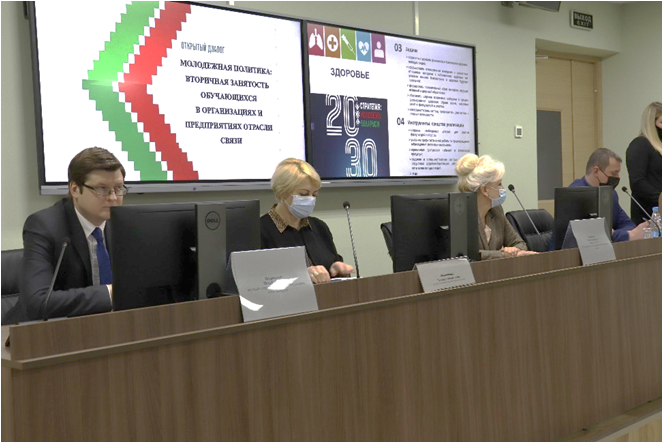 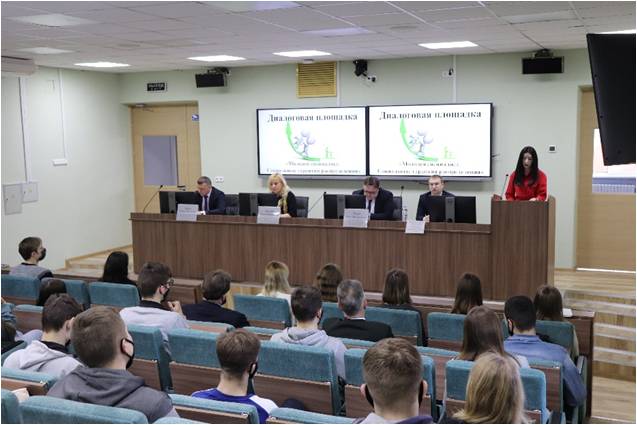 Диалоговые площадки
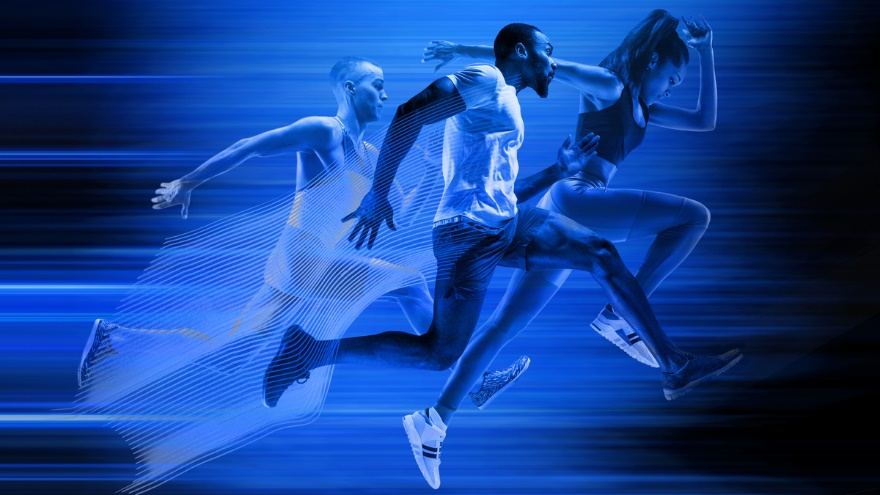 Спорт
Соревнования
Спортивный клуб «Связист является структурным подразделением УО «Белорусскаягосударственная академия связи» и осуществляет деятельность по развитию физической культуры и спорта среди студентов, преподавателей и сотрудников в свободно от учебы время.
- Республиканская универсиада;- Чемпионаты г. Минска среди УВО;- Спартакиада академии среди сборных команд курсов;- Конкурс МЧС «Студенты! Безопасность!Будущее!»;- Кубок Академии;- Спартакиада студенческих общежитий;- Спортивно-массовые мероприятия города Минска;- Спортивные праздники, матчевые встречи, кубки.
Группы повышения спортивного мастерства по видам спорта
ВолейболМини-футболБаскетболПожарное многоборье
Легкая атлетикаОФПНастольный теннисЛетнее и зимнее многоборье
Творческое объединение «Премьера»
Культурно-воспитательный и просветительный центр, работающий в сфере
эстетического, духовно-нравственного воспитания студенческой молодежи.Работа различных кружков по интересам – одно из наиболее распространенныхнаправлений внеучебной деятельности. В начале каждого учебного года в академии проводится фестиваль «Новые имена» среди групп нового набора, победители которого материально поощряются, и пополняют творческие коллективы.
Группа вокального пения
Коллектив эстрадного танца
Кружок хорового пения
Кружок актерского мастерства и сценической речи «Академия талантов»
Клуб веселых и находчивых
Студия ТВ
Студия эстрадного вокального пения
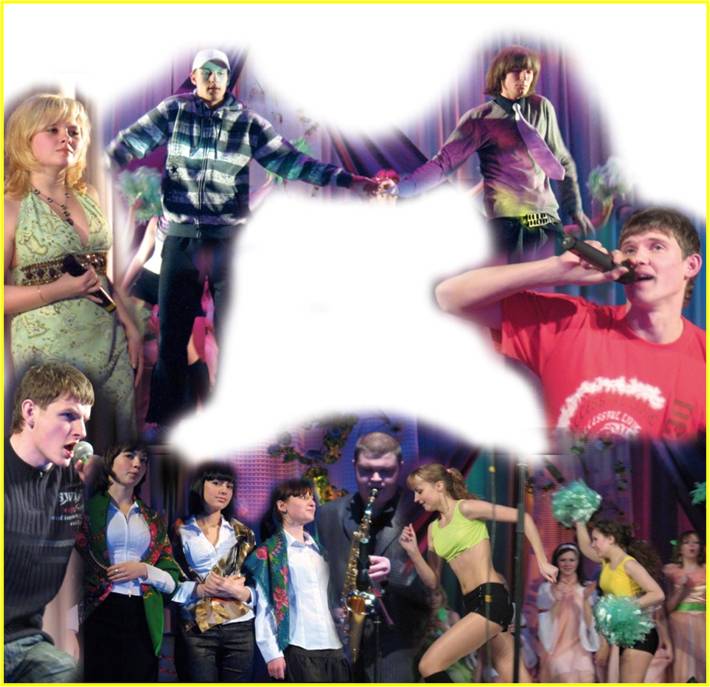 ТО«Премьера»
Достижения студентов
Стипендии специального фонда Президента Республики Беларусь за высокие достижения в учебе
Премии специального фонда ПрезидентаРеспублики Беларусь за победы в республиканских международных конкурсах профессионального мастерства
Дипломы с отличием
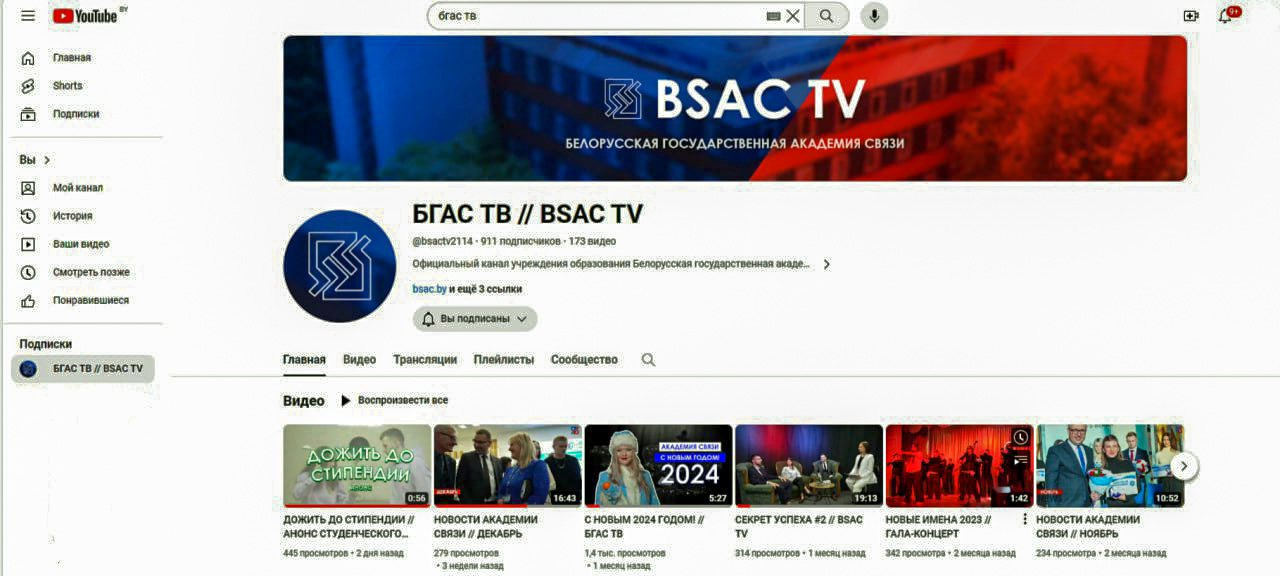 Также у нас есть канал на YouTube!
Подписывайтесь, будем рады :)
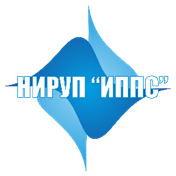 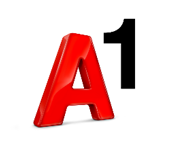 Гордость Академии. Места будущей работы
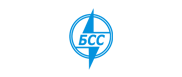 Гордость Академии являются наши выпускники: три министра связи; руководство РУП «Белпочта»,РУП «Белтелеком», руководители областных и других крупных организаций и предприятий отрасли связи. Более половины сотрудников РУП «Белтелеком» являются выпускниками Академии. Для РУП «Белпочта» Академия является основным поставщиком кадров (80-85%)
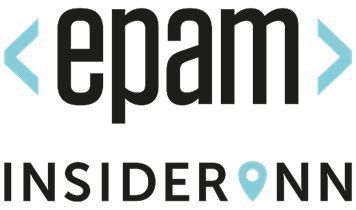 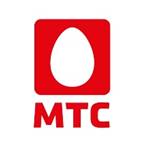 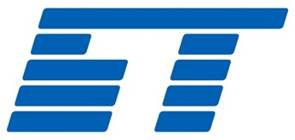 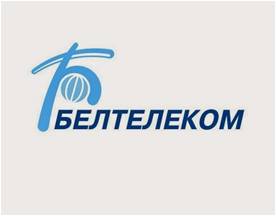 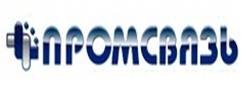 Наши выпускники востребованы и в других организациях и предприятиях всех отраслей республики:- Ведущие IT-компании (ЕПАМ Системз, Ньюленд технолоджи, АйДиЭй Технолоджи и др.)- Силовые ведомства РБ (ОАО «Агат-системы управления», Департамент обеспеченияоперативно-розыскной деятельности и др.)- Национальная государственная телерадиокомпания, Национальный банк РБ и др.
Распределение (направление на работу) выпускников, обучавшихся за счет средств республиканского бюджета, составляет 100%
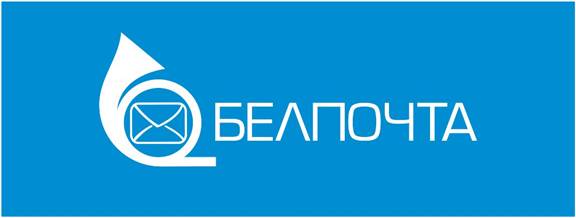 Контактная информация
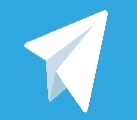 Telegram
Юридический адрес220076, Минск, ул. Ф . Скорины, 8/2
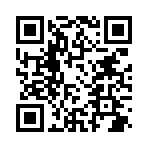 Приемная ректора		+375 17 356-96-06Факс				+375 17 373-44-14
Приемная комиссия		+375 17 379-41-14Интернет-сайт		http://bsac.by/E-mail				bsac@bsac.by
ЖДЕМ ВАСВ БЕЛОРУССКОЙГОСУДАРСТВЕННОЙАКАДЕМИИ СВЯЗИ!